Use Normalizing and Opt-Out Language to Explain Chlamydia Screening
Chlamydia Screening Change Package 
Best Practice 2

Date
1
Last Updated March 2018
[Speaker Notes: Today we will be discussing the use of normalizing and opt-out language in screening for chlamydia among sexually active women 24 years and younger, women >24 years of age who are at increased risk, and men at increased risk as a strategy for increasing adherence to screening recommendations.]
Introduction to the Chlamydia Screening Change Package
Include screening as part of routine care
Use normalizing and opt-out language
Use least invasive,            high-quality test
Reduce cost as a barrier
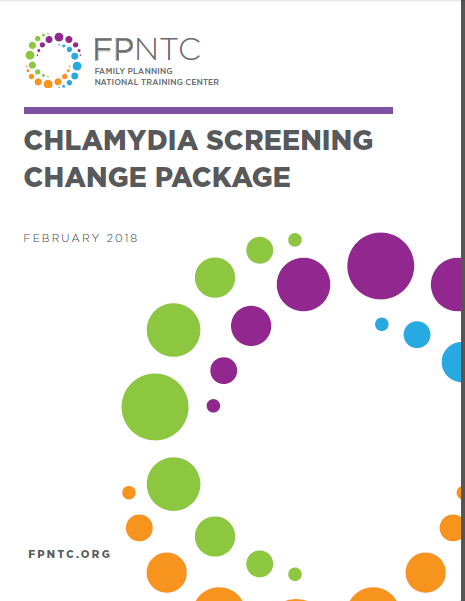 Link: https://www.fpntc.org/resources/chlamydia-screening-change-package
2
[Speaker Notes: Alright, let’s dive into our topic for today’s session
Using normalizing and opt-out language is the second best practice recommendation in the Chlamydia Screening Change Package which was developed by the Family Planning National Training Center (FPNTC).
As you know, this change package draws from the literature and most current practice guidelines to increase chlamydia screening following nationally recognized standards of care.

Source (for reference)
Chlamydia Screening Change Package https://www.fpntc.org/resources/chlamydia-screening-change-package]
Meeting Objectives
By the end of today, you should be able to:
Explain the benefits of using an opt-out approach to chlamydia screening for sexually active women 24 years and younger
Describe at least two examples of opt-out and normalizing language to promote screening
Identify at least two strategies to increase staff comfort in normalizing language related to screening 
Discuss the need for screening with clients in an inclusive, culturally competent way
3
[Speaker Notes: Here’s what we’re planning to cover on today’s call. Today we’ll: 
Discuss the benefits of using an opt-out approach to chlamydia screening for sexually active women 24 years and younger (as well as women >24 years of age who are at increased risk, and men at increased risk)
Provide examples of opt-out and normalizing language 
Discuss the need for chlamydia screening with clients in an inclusive, culturally competent way, through the CDCs framework of the 5 Ps
We’ll hear from Planned Parenthood of Mohawk Hudson to hear how they’ve integrated normalizing and opt out language, and increased staff comfort with that language]
Overview of Strategies
Use normalizing language to explain chlamydia screening
Use opt-out language for females 24 and younger 
Include all staff in training
Educate clients
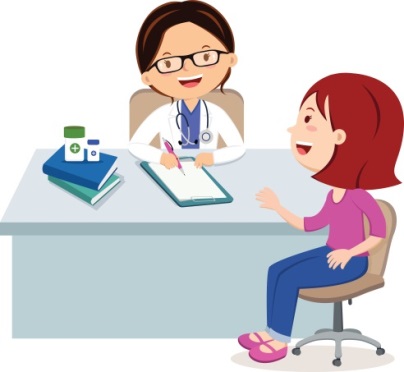 4
[Speaker Notes: At a high level, the strategies for this best practice recommendation are to:
Use normalizing language when talking about chlamydia screening
Use opt-out language for females 24 and younger 
Include all staff in training about chlamydia screening—and having training that includes information about chlamydia and screening, sample scripts and opportunities for staff to practice role-playing
Educate clients on the importance of chlamydia screening annually, and how to reduce their risk for STDs]
CDC & USPSTF Chlamydia Screening Recommendations
Annual screening for all sexually active women 24 years old and younger
Women over 24 at increased risk, including those who have: 
a new sex partner
a sex partner with concurrent partners
a sex partner who has a sexually transmitted disease
Consider screening young men in high prevalence clinical settings or in populations with high burden of infection (e.g., MSM)
5
[Speaker Notes: As you saw on the earlier slide about strategies, it’s important that all staff understand and can articulate CDC and the U.S. Preventive Services Task Force recommendations. 
These recommendations include:
Annual screening for all sexually active women 24 years old and younger 
Testing for women over 24 at increased risk, including those who have:
a new sex partner
a sex partner with concurrent partners
And those who have a sex partner who has a sexually transmitted disease
CDC’s guidance states that screening of sexually active young men in high prevalence clinical settings or in populations with high burden of infection like Men who have Sex with Men should be considered.


Sources (for reference) 
Centers for Disease Control and Prevention. Screening Recommendations and Considerations Referenced in Treatment Guidelines and Original Sources. August 2016 https://www.cdc.gov/std/tg2015/screening-recommendations.htm 
LeFevre ML. Screening for Chlamydia and Gonorrhea: U.S. Preventive Services Task Force Recommendation Statement. Annals of internal medicine. Sep 23 2014.]
Rationale for Using Normalizing and Opt-Out Language
What prevents clients from seeking screening? 
Lack of awareness
Fear of judgement
Social stigma of STDs
Opt-out and normalizing language
Destigmatizes 
Reduces shame
Makes clients and staff feel more comfortable
6
[Speaker Notes: What prevents clients from seeking screening? 
There is a general lack of awareness regarding chlamydia screening guidelines on the part of the public, 
There is a lack of understanding about the silent nature of the disease,
Little knowledge of the dangerous sequelae that can result from an untreated infection. 

There is also significant social stigma associated with STDs that may prevent clients from seeking chlamydia and gonorrhea screening services.

The way chlamydia screening is presented to the client can make a big difference. 
The statement that “it’s normal to test, we test everyone in your age group,” often frames the visit in a positive light. These are examples of normalizing language
Staff training should emphasis the use of normalizing language.
Using opt-out language makes screening a routine part of clinical services.
Use of opt-out and normalizing language:
Helps reduce stigma
Reduces shame
And Makes both clients and staff feel more comfortable]
Language to Avoid
Avoid: 
“Do you want to be screened?”
“Do you need to be screened?”

These questions are associated with:
Assumption that clients know when they need to be tested
High rates of decline
7
[Speaker Notes: Often, chlamydia screening is presented in a way that suggests that only clients who have engaged in high risk behavior will need a chlamydia screen, and can lead some clients to say, “No, thank you.” 
Avoid questions such as, “Do you want to be screened?” or “Do you need to be screened?” 
These questions are associated with:
the assumption that clients know when they need to be tested
And have high rates of decline]
Normalizing language
Open-ended:	
“What do you know about STDs?”
Normalizing: 
“We recommend screening much like we recommend immunizations, for clients your age.”
“I talk to all of my clients about chlamydia screening. Preventive health is so important.”
“We ask everyone if they’ve been screened at every visit.”
8
[Speaker Notes: Use open ended questions. For example, “What do you know about STDs?” 
Open-ended questions reduce the risk of making assumptions that may be incorrect.
We miss a lot when we don’t allow clients to tell their stories.
Normalizing language can help both clients and staff feel comfortable discussing chlamydia screening.]
Opt-out Language
“I recommend a test for chlamydia and gonorrhea to all my clients under 25.”
“Chlamydia often has no symptoms. While you’re here today we should screen you, if that’s okay with you, and unless you’ve been screened recently.”
“Untreated chlamydia can lead to infertility or the inability to have children. The test is quick and easy. If it’s okay with you, let’s go ahead and get you tested today.”
9
[Speaker Notes: Opt-out language is especially helpful for female clients 24 and younger, given the recommendation of universal screening in this population. 
Some examples of opt-out language associated with higher screening rates are:
“I recommend a test for chlamydia and gonorrhea to all my clients under 25.”
“Chlamydia often has no symptoms. While you’re here today we should screen you, if that’s okay with you, unless you’ve been screened recently.”
“Untreated chlamydia can lead to infertility or the inability to have children. The test is quick and easy. If it’s okay with you, let’s go ahead and get you tested today.”]
What if Client Declines?
Clients may decline because: 
Not sexually active
Do not perceive themselves at risk (e.g., monogamy or using barrier protection)
Believe they were tested recently
Inform, and provide client-centered care
Accept clients’ decisions about their bodies, health, and testing. Tell them you will ask about screening at every visit, and if they change their minds, you will be there.
10
[Speaker Notes: OK – one of the questions we often get is about refusals, so let’s talk about this
Clients may decline chlamydia screening due to not being sexually active, not perceiving their risk, believing they were tested recently, monogamy, and/or using barrier protection with sexual activity. 
When this happens, be client-centered, but also take the opportunity to provide the client with information. 
Accept clients’ decisions about their bodies, health, and testing. 
Tell them that you will continue to ask about screening at every visit, and if they change their minds, you will be there to answer any questions and to make testing easily available.

Tell us in the chat:
How do you respond to patients that refuse screening? What messages have you (or your staff) practiced as a response? 
(Lisa to read a few responses as they come in)]
PPMH Opt-out Language
Sarah Nicholson Clark
Ashley Stewart
Colleen Shaw
Kathleen Bryan
Development of opt-out language script + tools
Develop opt-out language, while still empowering our patients to make their own medical decisions 
Simple language that can be applied to a variety of circumstances
Normalizing language 
Maintain appropriate literacy levels
Planned Parenthood Mohawk Hudson
12
[Speaker Notes: -We discussed this at our quarterly PIQM meeting with our medical director and she felt very strongly that the patient had to have the ability to consent and that it was clear that they knew what they were consenting to. 

-We set goals as a team. Johnstown is a small team so it was pretty easy for us to implement this with a few informal conversations/discussions. 

-Regardless of how we were collecting the sample or what appointment type they were there for
Language we could use for other screening outside of this collaborative ( other screenings) 

-Normalizing language for patients who may not see themselves at risk : ex monogamous relationships etc

-We are lucky enough as an affiliate to have someone who specializes in Health literacy who we gave our language to examine. We invited her to join our team for this part to make sure it was appropriate reading level etc]
“Is that OK with you?”
“ We encourage all of our patients to get chlamydia and gonorrhea screening, we can use the urine sample that you already gave us. Is it OK with you if we send that out?”

“I see that you are due for your pap smear today. We encourage all of our patients to get chlamydia and gonorrhea testing. The clinician can collect a sample when she does your exam. Is that OK with you?”
13
Staff training:
Review language

Review tools

Practice, practice, practice
Planned Parenthood Mohawk Hudson
14
[Speaker Notes: Review Language: 
We met with staff to practice and brainstorm how we could use this language in various circumstances.

Review tools:
To remind staff of the language we printed this language on bright yellow pieces of paper that were laminated…..
Feedback was that the signs were too big. 
We created smaller signs but kept them because other centers that were not part of this learning collaborative may find them helpful 

Practice:
We met with staff to practice and brainstorm how we could use this language in various circumstances.

How did it go?: Staff reported feeling comfortable with the new language 

Questions from staff: we didn’t have any because staff were involved in the training. We have a new nurse and will be teaching this to her shortly . We may have more if this gets rolled out to our other 9 centers 
Immediate lessons learned: Signs were to big]
Implementation so far:
Planned Parenthood Mohawk Hudson
15
[Speaker Notes: Staff feel comfortable using the language]
Risk Assessment and the Five Ps
CDC’s list of considerations (the Five Ps):
Link: https://www.cdc.gov/std/treatment/sexualhistory.pdf
16
[Speaker Notes: Training staff to use normalizing language when using CDC’s list of considerations (the five Ps) can help guide staff through a way that puts clients at ease during risk assessment and counseling for all STDs and pregnancy intention conversations. CDC’s five considerations include: 
Partners 
Prevention of pregnancy 
Protection from STDs
Practices
And Past history of STDs
Use affirmative language when asking clients about their sexual histories, including what parts of their bodies they use for sex. (The answers to your questions will help determine the appropriate anatomical sites to screen.) 
Increased comfort with and knowledge of how to address issues that come up will increase a staff member’s willingness to offer chlamydia screening using a normalizing and opt-out approach. 
We’ll go through each of these 5 Ps now to highlight some best practice approaches


Source (for reference)
Centers for Disease Control and Prevention. A Guide to Taking a Sexual History. https://www.cdc.gov/std/treatment/sexualhistory.pdf]
1. Partners
“Do you have sex with men, women, or both?”

Do not make assumptions about the client’s sexual partners, practices, orientation, or sexual partners. 

People read provider bias and can perceive judgement based on body language, vocabulary, tests ordered, etc.
17
[Speaker Notes: Staff shouldn’t make assumptions about the client’s sexual partners, practices, orientation, or sexual partners. These are nonjudgmental questions you could ask such as: 
Are you having sex?
In recent months, how many partners have you had? 
Are your sex partners men, women, or both? 

People read provider bias or judgment based on body language, vocabulary, tests ordered, etc.
Stigmatizing language, or an uncomfortable, non-affirming conversation can result in avoidance of services in the future.
An affirming conversation may lead to other important topics, and can help clients to advocate to get tested in the future.]
2. Prevention of Pregnancy
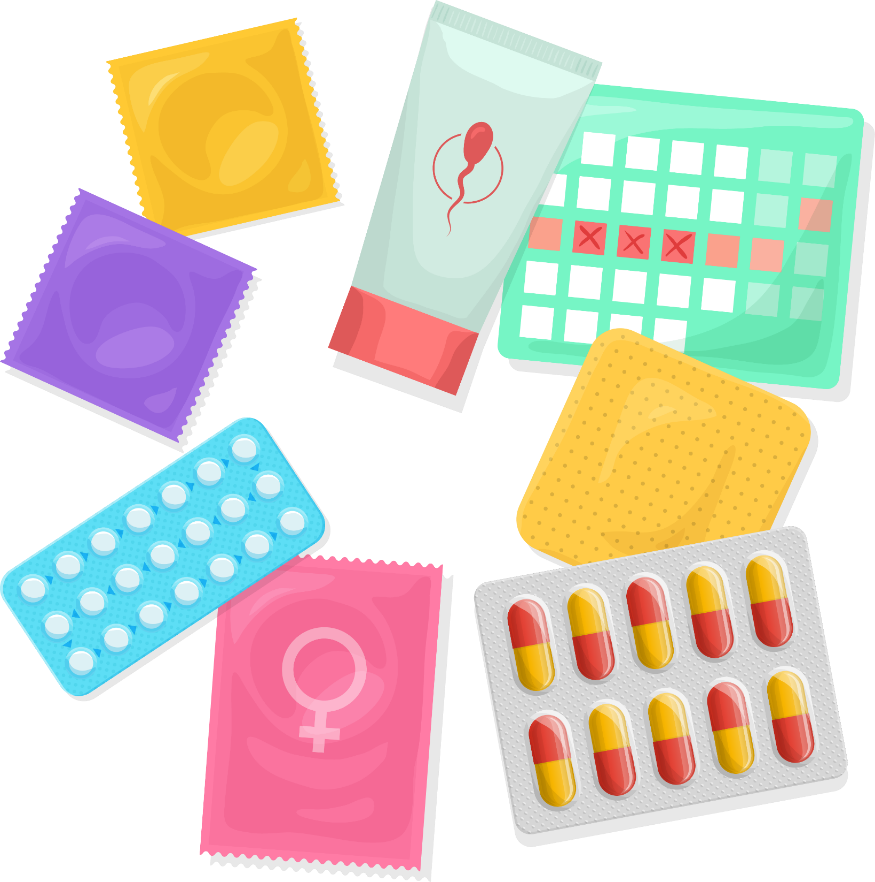 “Do you want to have (more) children some day?”
When might that be?
How important is it to you to prevent pregnancy (until then)?
Shared decision making 
Client expertise: 
What is important to you in a method? 
Provider expertise:
Contraindications, efficacy, side effects profile, and medical considerations
18
[Speaker Notes: FPNTC.org has lots of resources on contraceptive counseling and prevention of pregnancy. 
But, one evidence-based approach to starting the conversation in a non-biased way that does not make assumptions is to ask: 
Do you want to have children (or more children) some day? 
When might that be? 
How important is it to you to prevent pregnancy (until then)?
Use a client-centered, shared decision-making approach to contraceptive counseling. This means that the client brings expertise as does the provider to the visit. 
The client is an expert in her/his lifestyle, values, and preferences. 
Regarding client expertise, ask: 
What is important to you in a method? 
The provider brings expertise in contraindications, efficacy rates, side effects profiles, and medical considerations.


Sources (for reference)
https://www.fpntc.org/resources/quality-contraceptive-counseling-and-education-client-centered-conversation-elearning
https://www.envisionsrh.com/path-questions-examples]
3. Protection from STDs
“What do you do to protect yourself from sexually transmitted diseases, including HIV?”
Open-ended approach allows for different avenues of discussion:
Condom use
Different protection with different partners
Client self-perception of risk
Perception of partner’s risk
STDs
19
[Speaker Notes: Educate clients on how to reduce their risk for STDs. 
Use open-ended questions, for instance: “What do you do to protect yourself from sexually transmitted diseases, including HIV?”
This open-ended approach allows for different avenues of discussion such as:
Condom use
Different protection with different partners
Client self-perception of risk
And perception of partner’s risk]
4. Practices
“Do you use condoms: always, never, or sometimes?”
If “never…” 
“Tell me more—why don’t you use condoms?” 
If “sometimes…”
“In what situations, or with whom, do you not use condoms?”
“What might help you to increase your use?”
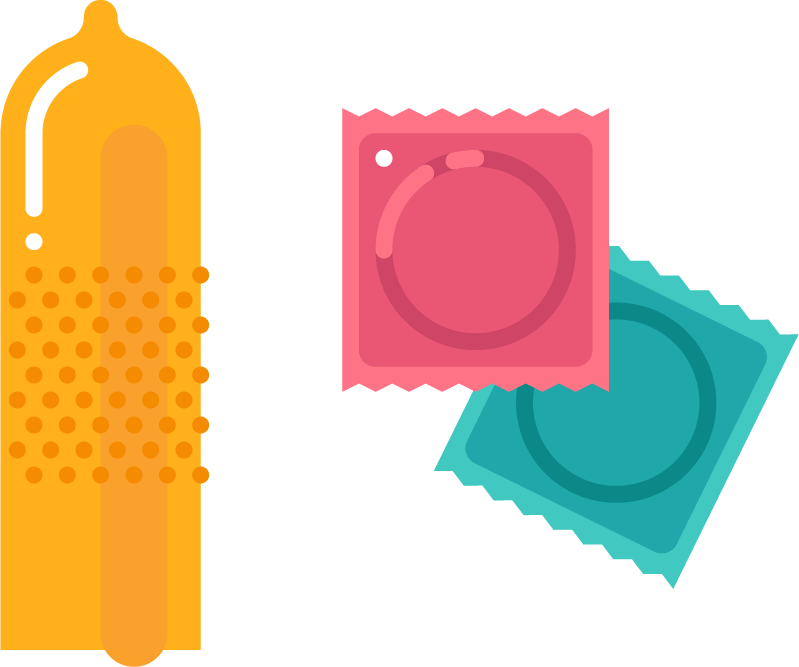 20
[Speaker Notes: Offer and promote condoms as a dual method of protection for clients using other contraceptive methods to also protect against STDs. 

Regarding condom use: 
If the answer is “never… then you could say, “Tell me more—why don’t you use condoms?” 
Try to avoid shaming or judging. Thank the client for being honest, and praise protective behaviors. 
After reinforcing protective behaviors, it is then appropriate to address concerns regarding higher-risk practices. 

If the answer is “sometimes…” then you could ask, “In what situations, or with whom, do you not use condoms?”

Get a sense of the client’s barriers to condom use. Does the client need help learning how to use condoms? What type to use? What would increase use? 

If the client is always using condoms, acknowledge the benefit of doing so (protecting against STDs) and reinforce this healthy practice.]
5. Past History of STDs
“Have you ever had an STD?” 
“Have any of your partners had an STD?”
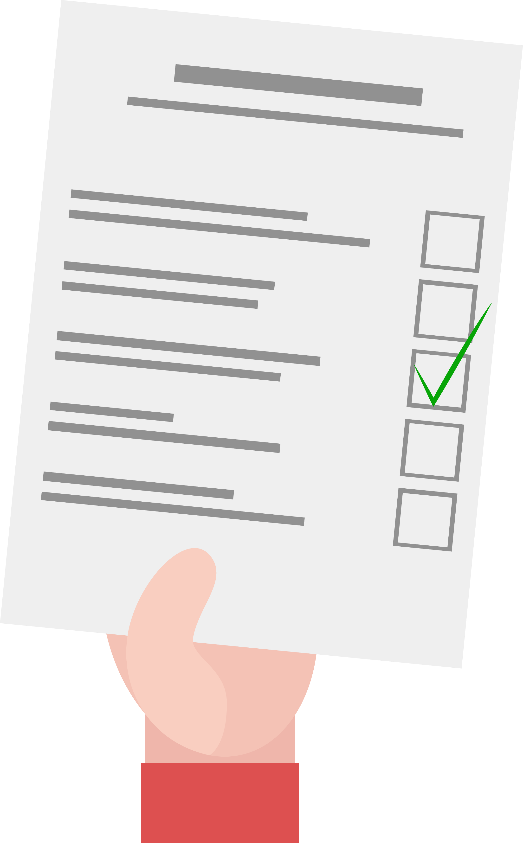 If yes: 
“Do you know what the infection was and when was it?”
Often clients don’t remember the name of the STD, but remember or can describe the treatment, what it looked or felt like.
21
[Speaker Notes: The last of the five ‘P’s is Past History of STDs
As you may know, a history of chlamydia infection increases a person’s risk of repeat infection.
Ask patients open-ended, non-judgmental questions like “have you ever had an STD”
If yes: “Do you know what the infection was and when was it?”
Often clients don’t remember the name of the STD, but they remember or can describe the treatment, what it looked or felt like.
You can also ask “Have any of your partners had an STD?”
A good question to end with for every visit, “Is there anything else you want to talk about?“]
Include All Staff in Training
Include all staff in training about chlamydia and the use of normalizing and opt-out language
Front desk, support staff, nurses, and providers
Provide plenty of opportunities for role playing 
Staff discomfort = client discomfort
Training should also include: 
Prevalence and nature of infection, potential sequelae, specimen collection, how to treat, etc.
22
[Speaker Notes: One of the most important strategies for ensuring that staff are using normalizing and opt-out language is to provide training for all staff—front desk, support staff, nurses, and providers.
Ideally, training is tailored to staff’s roles and responsibilities. While front desk staff need to be able to answer more basic questions and should refer clients to providers for answers to their more in-depth questions, all staff should feel confident and competent in:
Their knowledge of chlamydia screening recommendations 
Using normalizing language when discussing chlamydia for all at-risk clients, regardless of reason for visit
The use of opt-out language for female clients 24 and younger

Provide plenty of opportunity for role playing and practice. Staff discomfort translates to client discomfort. 

Training should also include:
Chlamydia prevalence and epidemiology
Current screening criteria and national screening recommendations of routine screening of female clients 24 and younger
If left untreated, chlamydia infection in women can lead to:
pelvic inflammatory disease, a major cause of infertility
ectopic pregnancy
chronic pelvic pain 
Preferred and acceptable specimen collection options and how to get sufficient samples
And how to respond to positive test results, including:
the importance of timely treatment, including partner treatment
current recommendations for treatment, including counseling clients to abstain from sex during treatment
infectious disease reporting requirements
partner treatment options, including bring your own partner and expedited partner treatment, also known as EPT]
Training Resources
National Network of STD/HIV Prevention Training Centers - National STD Curriculum 
STD Modules: https://www.std.uw.edu/  
Chlamydia module: https://www.std.uw.edu/custom/self-study/chlamydia
For non-clinicians ($10) http://registration.californiaptc.com/online_course_info.html?id=10
New York: https://www.nycptc.org/ 
STD 101 in a Box | Ready-to-Use Presentations 
https://www.cdc.gov/std/training/std101/home.htm
23
[Speaker Notes: There are some existing training resources that can help you ensure all staff are trained
The National Network of STD Clinical Prevention Training Centers (NNPTC) offers an STD Clinical Consultation service for licensed healthcare professionals and STD program staff. They offer the National STD Curriculum, comprised of STD Modules (former CDC Self Study Modules), an STD Question Bank, and a Bibliography.  Free CME credit and free CNE credit are offered throughout the site. 
The STD Modules include seven educational activities, each focusing on a specific STD topics – including chlamydia
All content on the National STD Curriculum is based on treatment and management recommendations from the 2015 CDC STD Treatment Guidelines.
The regional New York City STD/HIV Prevention Training Center (PTC) offers clinical education on STDs, including HIV, for healthcare providers. They offer classroom and web-based courses, hands-on training, clinical consults and technical assistance to clinicians in New York.
Finally CDC has ready to use presentations. The downloadable materials may be customized for conferences, group discussions, and presentations.]
Client Education
Use messaging that has been tested in the target population
Combine chlamydia screening messaging with other preventive health services, such as vaccines
Offer and promote condoms as a dual method of protection 

Reminder: Don’t forget to put materials through your Information and Education Committee process
24
[Speaker Notes: OK – let’s talk briefly about the last few strategies within this best practice area, related to client education
When creating, adapting, or purchasing client education materials, it’s important to use messages that have been tested in the target population.
The messages used in client education materials should empower and encourage clients to get tested.
Combining chlamydia screening messaging with other preventive health services, such as vaccines, helps normalize chlamydia screening.
Offering and promoting condoms as a dual method of protection can help ensure that clients are thinking about risk reduction.
And finally, don’t forget to put materials through your Information and Education Committee process.]
Ways to Get the Message Out
Include information on your agency’s website
Put up signs in public places and restrooms
Consider using multimedia such as videos in the waiting room
Consider national campaigns such as “Get Yourself Tested”
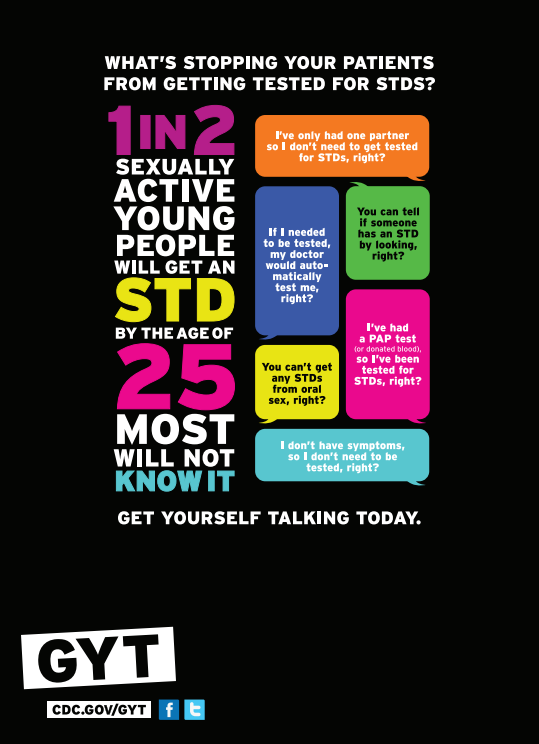 25
[Speaker Notes: In addition to encouraging staff to discuss chlamydia testing with all clients, it’s important to make sure you are disseminating information about chlamydia testing broadly.
We know that most of you are already doing this from your baseline assessment, which is great. If you have found any great client education materials about chlamydia screening, please chat in the links so we can share the ones that are out there.

Some ideas are…
Include information on your agency’s website about the importance of chlamydia screening.
Put up signs in public places and restrooms to make sure clients know screening services are available. 
Consider using multimedia such as videos in the waiting room. 
You can also consider using existing campaign messaging and materials from national campaigns such as “Get Yourself Tested.”


Source (for reference)
Get Yourself Tested Campaign (Source: CDC) https://npin.cdc.gov/stdawareness/gyt.aspx]
Resources
Why Screen for Chlamydia? An Implementation Guide for Healthcare Providers (Source: National Chlamydia Coalition) 
Get Yourself Tested Campaign (Source: CDC)
STD Education Handout in English and Spanish (Source: NCTCFP)
Taking a Sexual History (Source: FPNTC)
26
[Speaker Notes: CDC, the FPNTC, and the National Chlamydia Coalition have excellent resources to help train staff on taking a sexual history and talking to clients about STDs using normalizing language. Some of these resources are listed on the slide.


Sources (for reference) 
Why Screen for Chlamydia? An Implementation Guide for Healthcare Providers (Source: National Chlamydia Coalition) https://fpntc.org/training-and-resources/why-screen-for-chlamydia-an-implementation-guide-for-healthcare-providers
Get Yourself Tested Campaign (Source: CDC) https://npin.cdc.gov/stdawareness/gyt.aspx
STD Education Handout in English and Spanish http://www.ctcfp.org/wp-content/uploads/FINAL_STD-Tool1.pdf
Taking a Sexual History https://fpntc.org/event/sti-series-part-1-taking-a-brief-sexual-history-using-the-information-for-risk-reduction]
Success Story: Missouri Family Health Council/Butler County Health Department
Scenario: Butler County HD conducted analysis designed to inform quality improvement effort to increase chlamydia screening in women 24 and younger
Key finding: Butler County HD staff were not using normalizing and opt-out language
Response: Trained clinic staff on use of normalizing and opt-out language 
Results: Chlamydia screening rate increased from 26% to 62%
27
[Speaker Notes: We’ve mentioned this in the past, but using normalizing and opt out language consistently can really have a huge impact on screening rates.
Another site that we’ve worked inn the past, Butler County Health Department noticed that their screening rates were low, and didn’t think they were consistently using normalizing and opt-out language to introduce screening. 
They responded by training clinic staff on how to introduce the chlamydia screening using normalizing and opt-out language and provided opportunities for staff to practice using this language. 
After adopting opt-out and normalizing language when introducing chlamydia screening, Butler County’s screening rates for women 24 and younger increased from an average of 26% to 62%.
So that is just one story to prove the potential impact this relatively simple change can have.]
Thank you!
Contact:
nysfptraining@jsi.com
28
[Speaker Notes: Thank you for participating in today’s discussion.
Feel free to contact us at nysfptraining@jsi.com
Please take a second to complete the evaluation before you leave!]